Figures and Tables
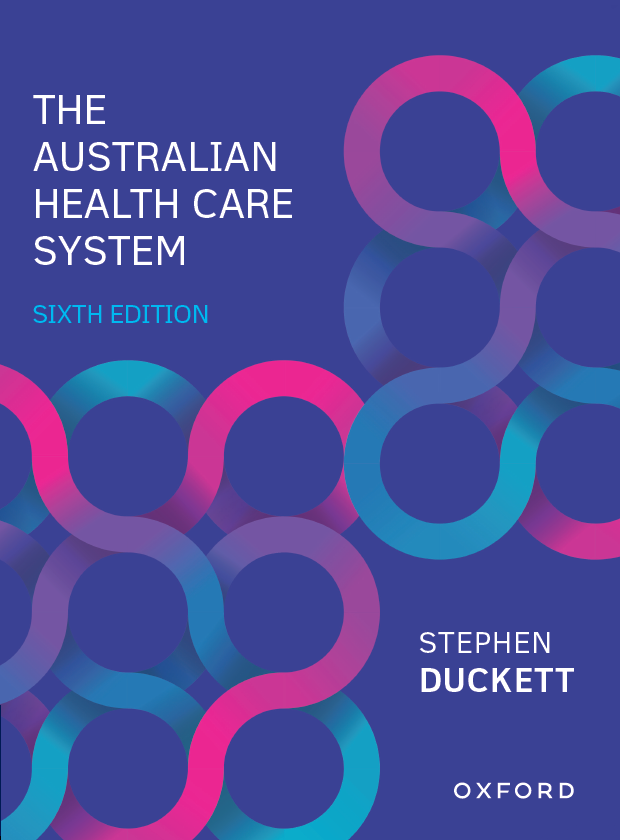 The Australian Health Care System
Sixth Edition
Stephen Duckett
USER AGREEMENT
These slides include resources from The Australian Health Care System, sixth edition, and are made available for teaching use only to those using the book as a text in their courses. Users are free to copy and modify the material as needed for teaching purposes (e.g. incorporating them into lecture notes/slides or student handouts), provided that the authors are acknowledged. The slides can be placed on university-controlled unit or subject-related websites (that are password protected), as long as these are restricted to student use and not accessible to the public at large. Permission from the publisher should be sought to use the slides in any other manner.

© Oxford University Press 2022
CHAPTER 9
SPECIALISED HEALTH SERVICES
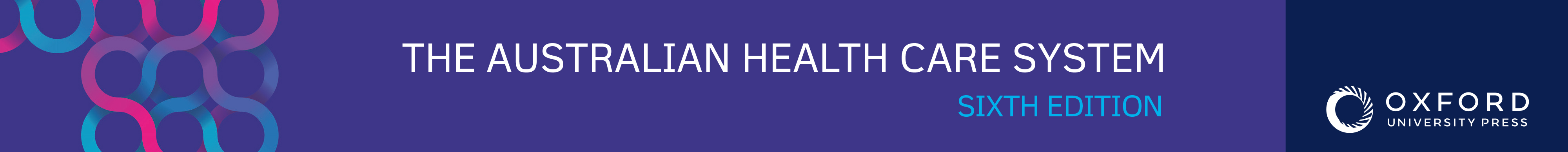 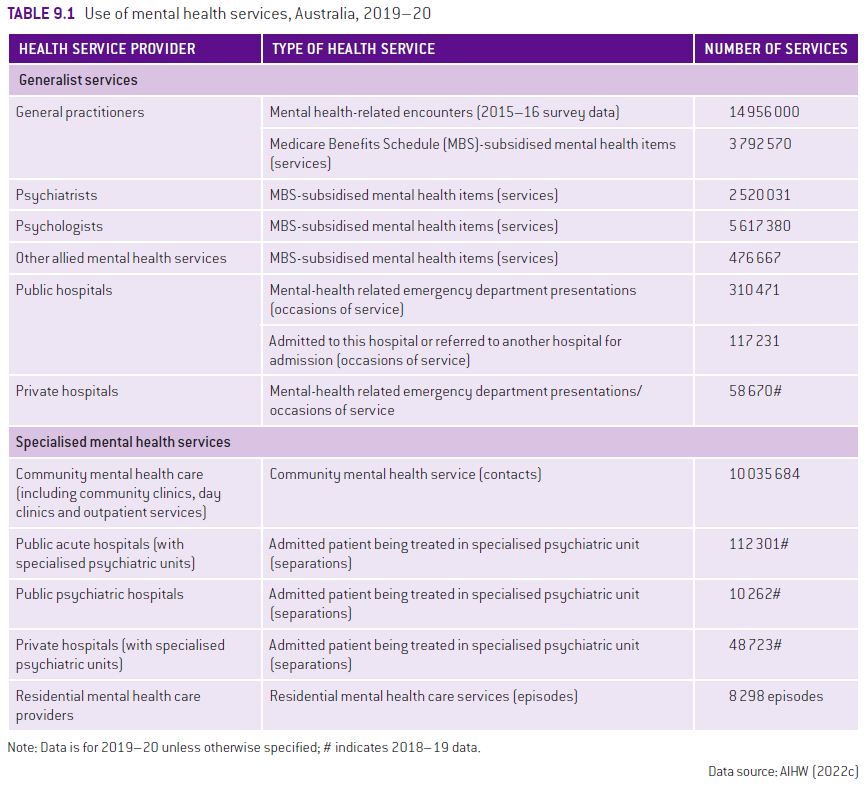 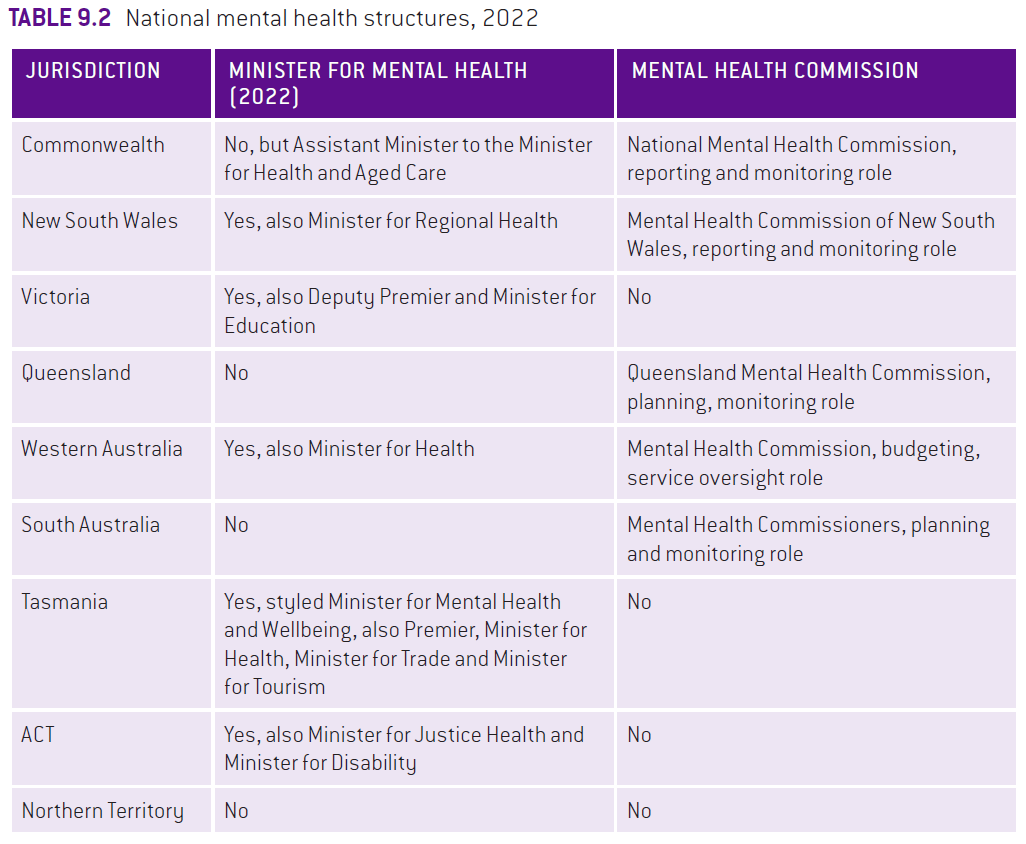 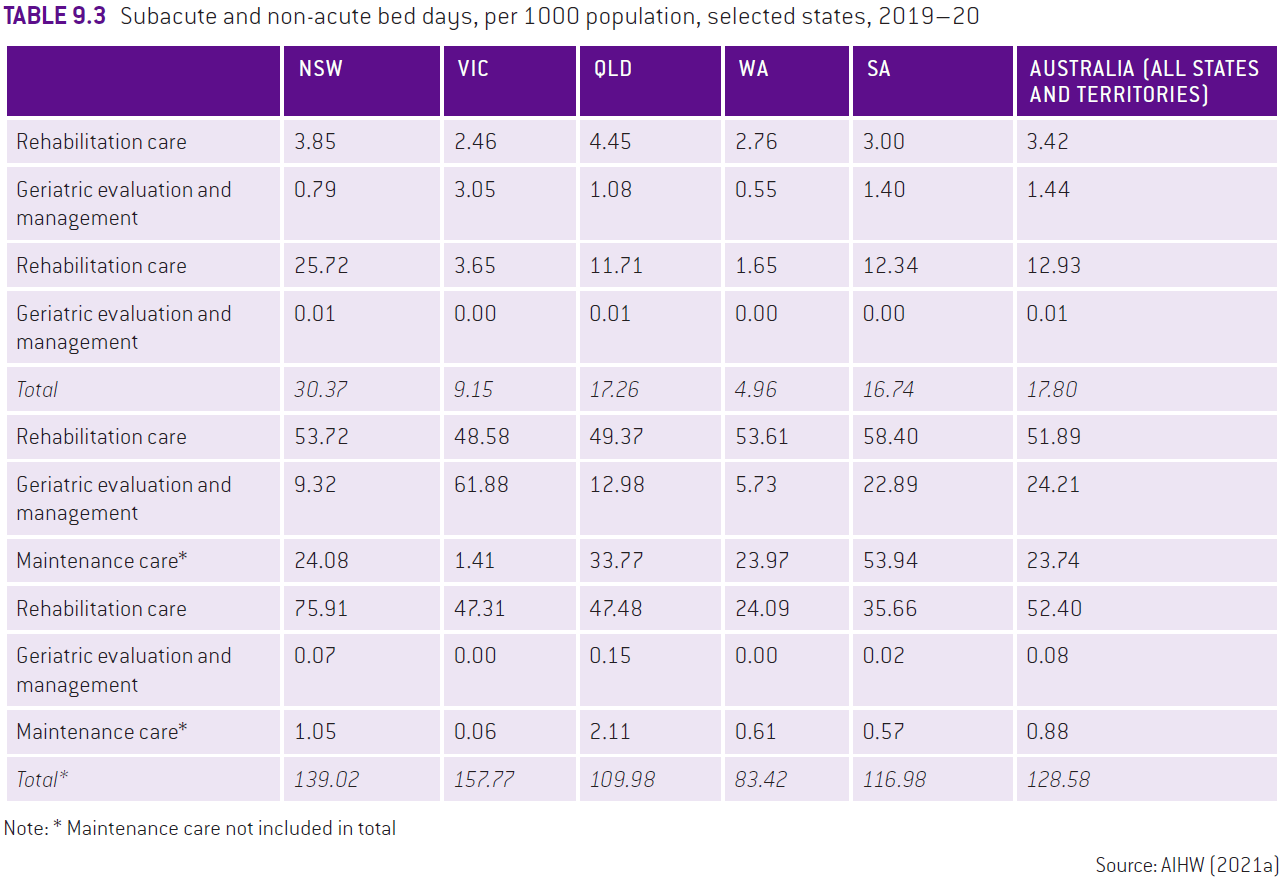 FIGURE 9.1 Proportion of population with mental or behavioural condition, by age, Australia, 2017–18
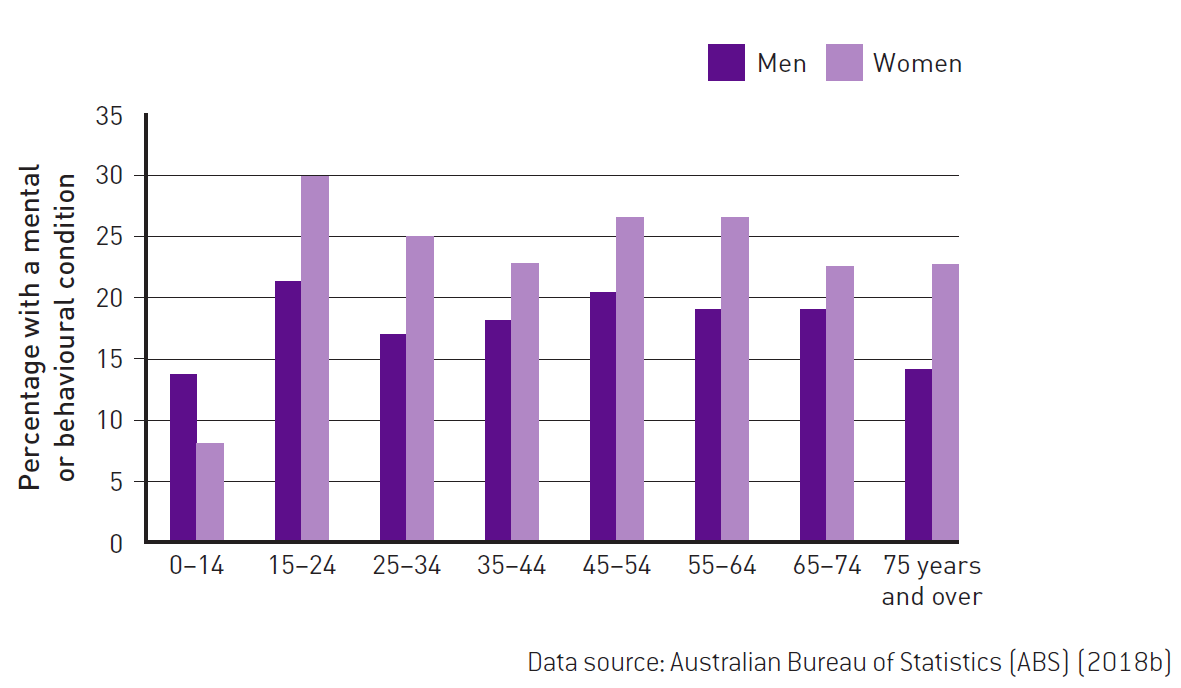 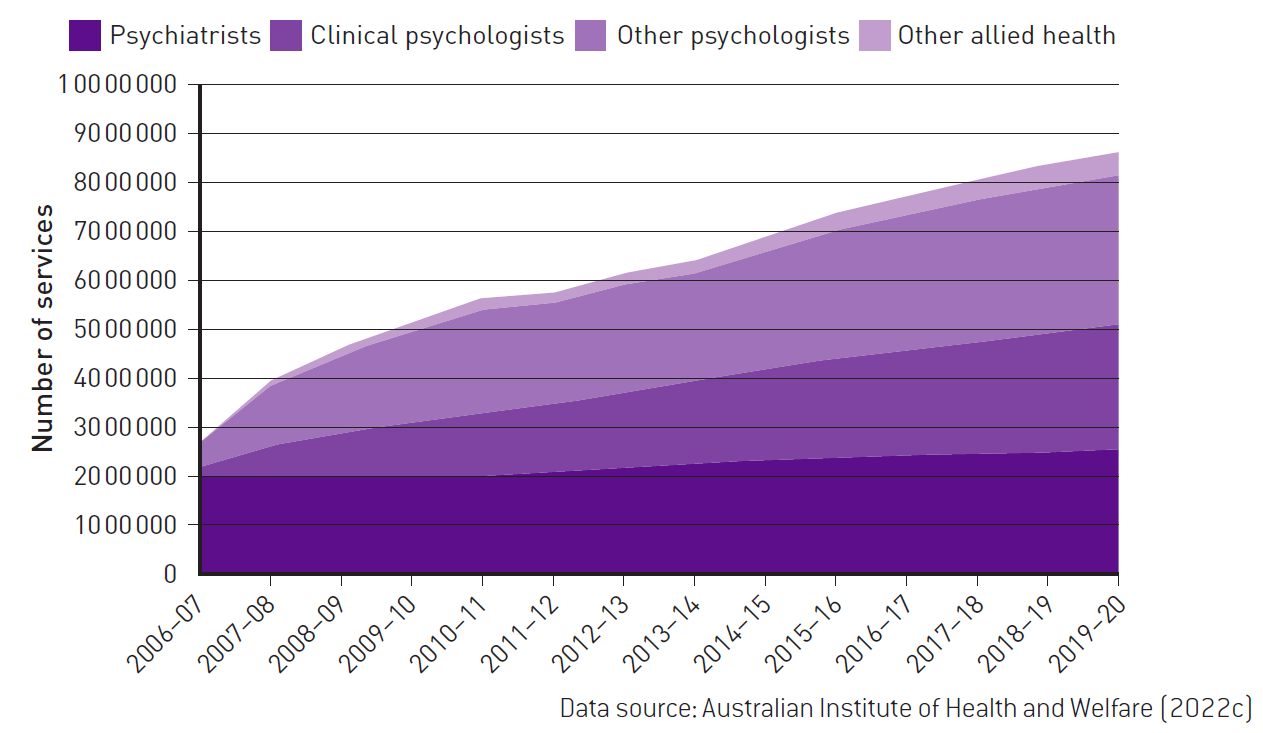 FIGURE 9.2 Number of Medicare-subsidised mental health–related services, by provider type, Australia, 2006–19
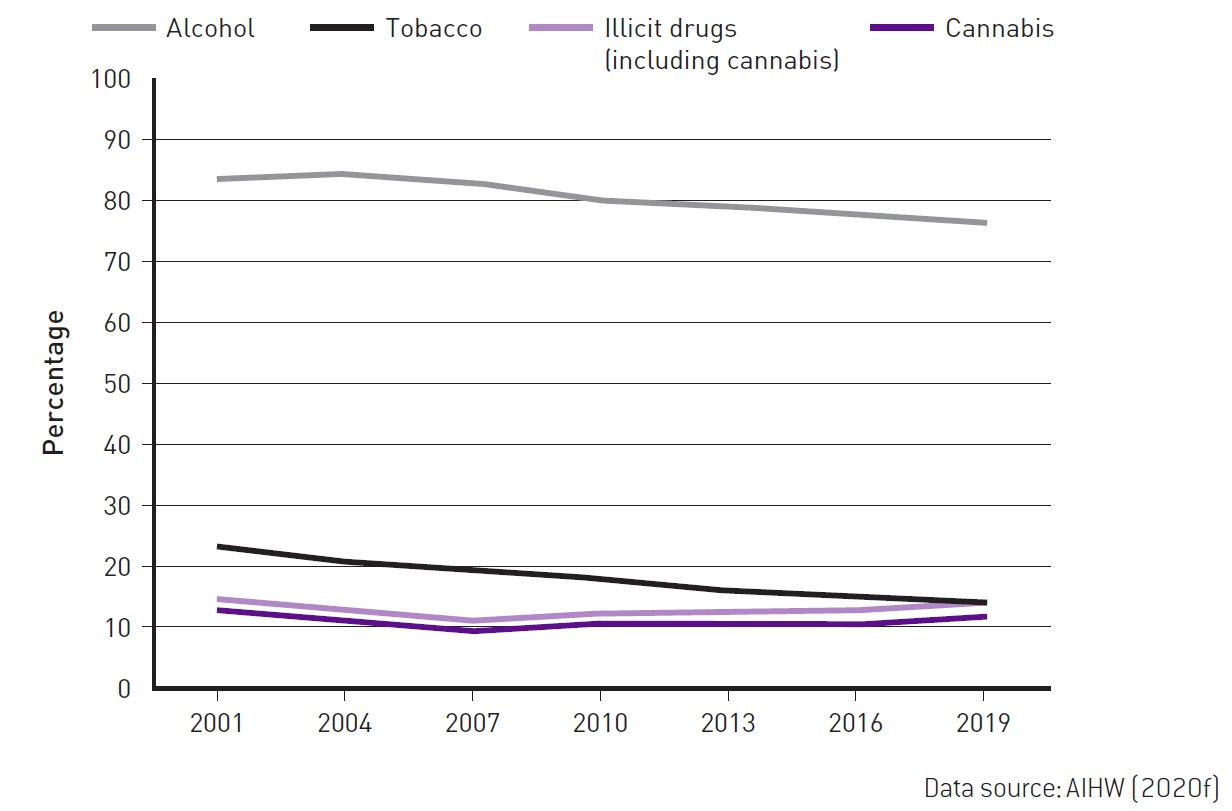 FIGURE 9.3 Proportion of people aged 14 years or older with recent drug use, Australia, 1993–2019
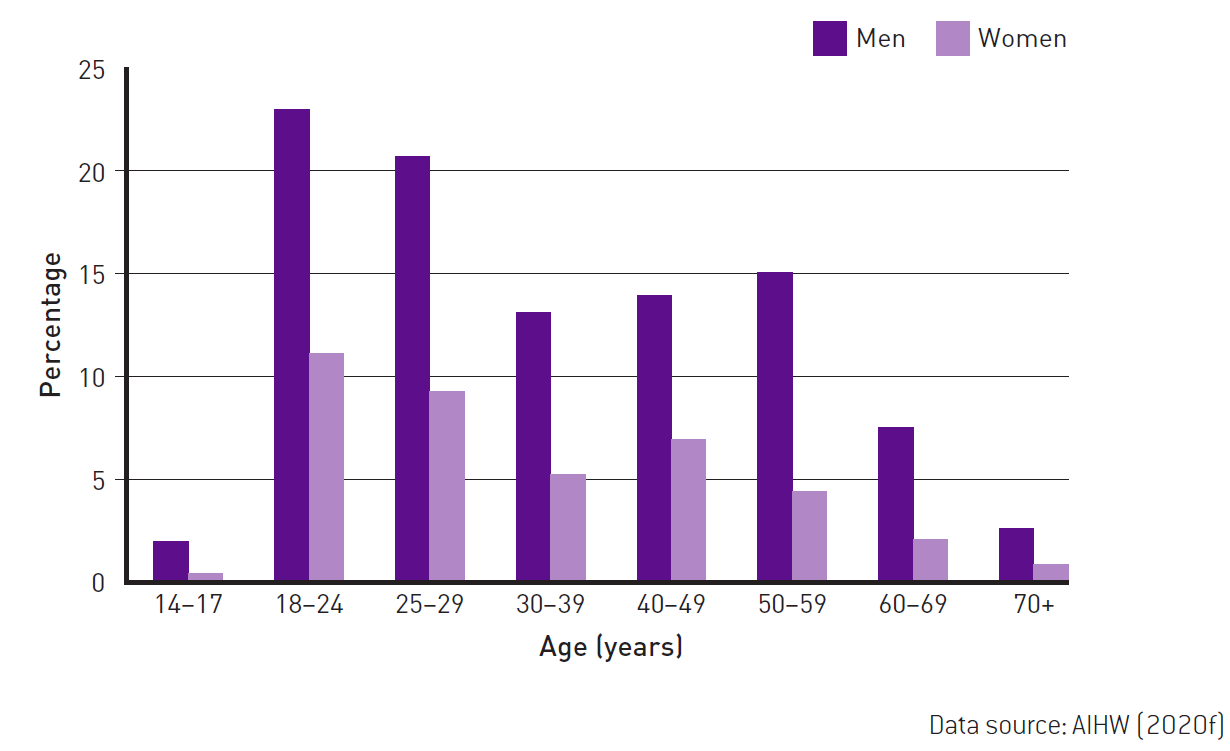 FIGURE 9.4 Proportion of people by age and gender drinking more than four standard drinks on a single occasion on at least a weekly basis, Australia, 2019
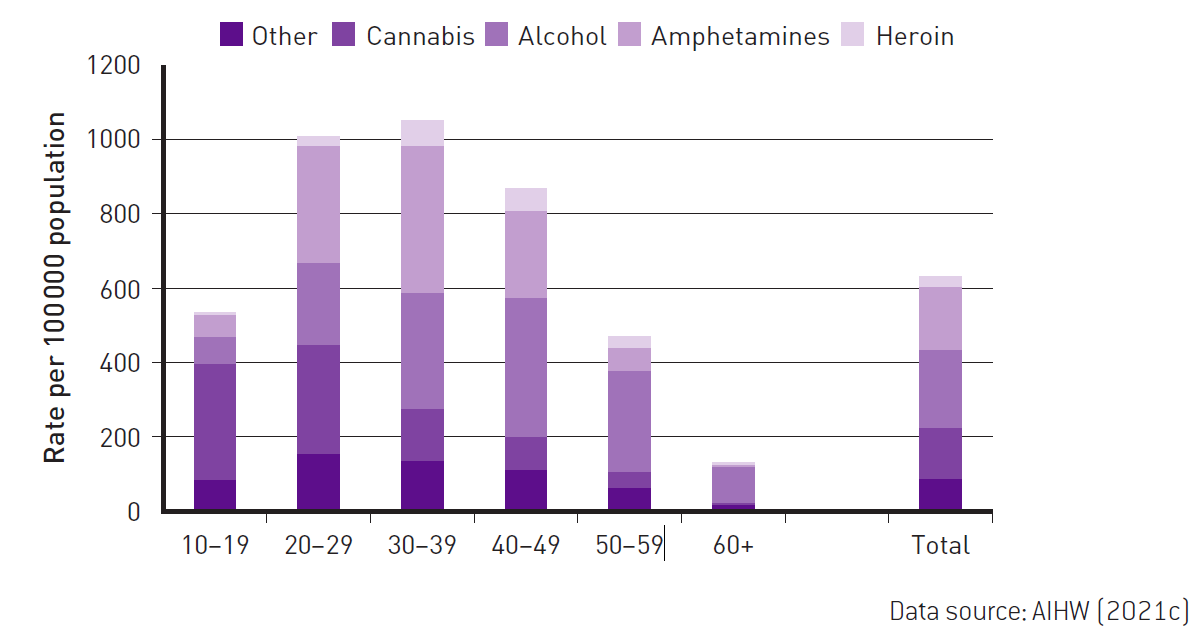 FIGURE 9.5 Treatment episodes per 100 000 population, 2019–20
FIGURE 9.6 Rehabilitation separations, public and private hospitals, 2008–19
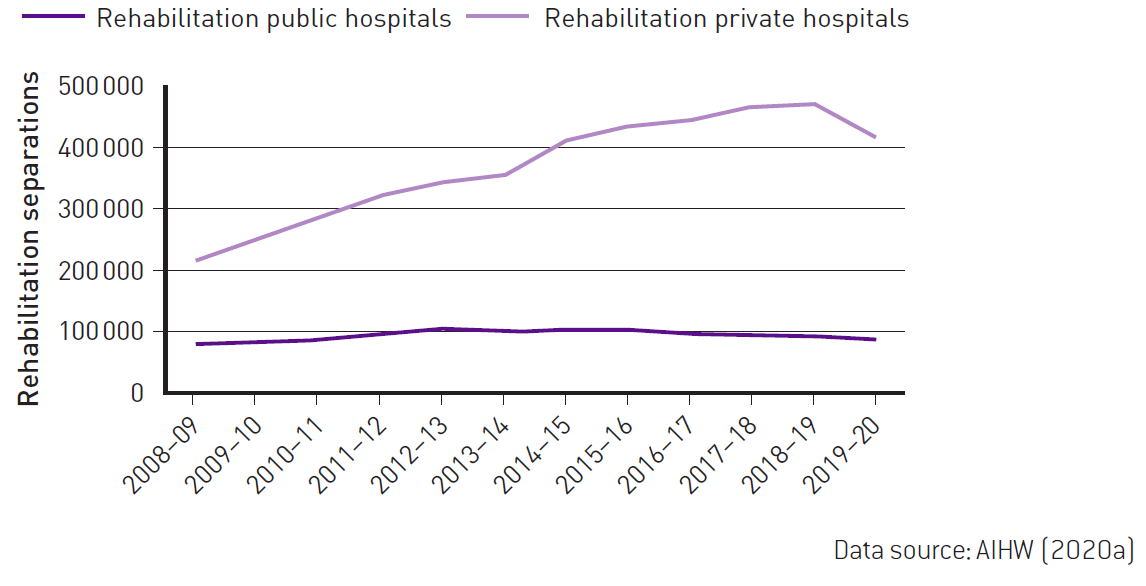